Wpływ aktywności fizycznej na walkę 
z otyłością dziecka
Beata Bielska- doradca metodyczny
Otyłość - choroba cywilizacyjna
Otyłość należy do chorób cywilizacyjnych, a liczba osób, które chorują na nią z roku na rok wciąż wzrasta. Postęp cywilizacyjny i techniczny sprzyja rozwojowi otyłości: ograniczenie aktywności ruchowej związanej z codziennymi czynnościami oraz łatwy dostęp do wysoko przetworzonej, bogatej w energię żywności prowadzi do zaburzenia równowagi między poborem a wydatkowaniem energii, co objawia się zwiększeniem tkanki tłuszczowej w organizmie.
Szczególnie niepokojący jest fakt, że zaburzenie to coraz częściej występuje u najmłodszych członków społeczeństwa – dzieci i młodzieży. W Polsce, wśród dzieci w wieku szkolnym, na nadwagę i otyłość cierpi co piąty chłopiec i co siódma dziewczynka. Z tych statystyk widać, że otyłość dzieci i młodzieży staje się wyzwaniem nie tylko dla zdrowia publicznego, ale i samych młodych ludzi i ich rodzin.
Co to jest otyłość?
Choroba przewlekła o złożonej etiologii spowodowana stanem zapalnym tkanki tłuszczowej i zwiększeniem masy ciała powyżej zalecanej
Otyłość u dzieci
Niepokojące jest coraz częstsze pojawianie się otyłości w okresie rozwojowym u dzieci, ponieważ przekłada się to bezpośrednio na większe ryzyko (nawet 17,5 razy) otyłości i chorób powiązanych w dorosłości. Diagnoza otyłości w wieku 6 lat oznacza 25% ryzyko otyłości w wieku dorosłym.
Otyłość w wieku 12 lat to już 75% ryzyka w dorosłym życiu.
PRZYCZYNY OTYŁOŚCI
Nieprawidłowe nawyki żywieniowe: spożywanie zbyt dużych ilości żywności (przejadanie się), nieprawidłowy skład posiłków z dużą ilością cukrów prostych i tłuszczów. Szeroko propagowane w krajach uprzemysłowionych produkty gotowe do spożycia, mało wartościowe, ale kaloryczne, są w wielu rodzinach podstawą żywienia. Dzieci otrzymują do szkoły na drugie śniadanie batony, hipsy, ciastka i napoje typu cola, zamiast owoców i wody mineralnej lub dostają od rodziców pieniądze na zakup przekąsek, przy czym są to najczęściej, lubiane przez dzieci, produkty wysokokaloryczne.
Młodzież często żywi się w barach szybkiej obsługi. Wysokoenergetyczna żywność typu „fast food” zwykle zawiera znaczne ilości tłuszczów nasyconych, a jednocześnie niską ilość błonnika pokarmowego, pierwiastków śladowych i przeciwutleniaczy. Przyczynę większej częstości występowania otyłości u dzieci z biednych regionów przypisuje się nieprawidłowo zbilansowanej diecie, która obfituje w tańsze, bogato węglowodanowe i bogato tłuszczowe składniki oraz nieregularne spożywanie posiłków. Dzieci i młodzież z rodzin o niskich dochodach mają również ograniczony dostęp do obiektów sportowych.
PRZYCZYNY
OTYŁOŚCI
PRZYCZYNY OTYŁOŚCI
Mała aktywność fizyczna
i nieprawidłowo ukształtowany styl życia rodziny, w której większość czasu spędza się przed telewizorem lub komputerem, przegryzając wysokokaloryczne przekąski, podczas gdy ruch na świeżym powietrzu ogranicza się do krótkiego spaceru w niedzielę.
P r o b l e m y    e m o c j o n a l n e
nieprawidłowe relacje rodzinne (rozwody, separacje), wykorzystywanie seksualne, nieszczęścia, stresujący tryb życia z dużym obciążeniem psychicznym, np. wygórowane wymagania szkolne i rodzicielskie. Długotrwałe negatywne czynniki psychoemocjonalne kompensowane są przyjemnością, jaką jest jedzenie, jednocześnie mogą zaburzać prawidłowe funkcjonowanie ośrodków sytości i głodu w podwzgórzu i korze mózgowej, prowadząc do ciągłego objadania się.
GENETYCZNE
PRZYCZYNY
OTYŁOŚCI
Czynniki genetyczne – obserwacje kliniczne, wskazujące na częstsze występowanie otyłości u dzieci rodziców z nadwagą, aniżeli z prawidłową masą ciała, skłoniły badaczy do poszukiwania genów otyłości.
Obecnie wiadomo, że prawidłowa masa ciała jest w dużej mierze uwarunkowana wielogenowo, a otyłość może być wynikiem zaburzenia funkcjonowania genów kontrolujących masę ciała poprzez wpływ na prawidłową termogenezę, gromadzenie i metabolizowanie tłuszczu, utrzymywanie odpowiedniej ilości komórek tłuszczowych itp. Realizacja genetycznie uwarunkowanej skłonności do otyłości zależy od wpływów środowiska – w warunkach łatwego dostępu do pokarmu i ograniczenia wysiłku fizycznego ekspresja genów warunkujących przyrost masy ciała doprowadza do otyłości. Wpływ środowiska prawdopodobnie jest najsilniejszy w okresie dzieciństwa, kiedy kształtują się nawyki żywieniowe, zazwyczaj zgodne z rodzicielskimi.
.
Rodzaje otyłości
W populacji dzieci i dorosłych najczęściej (w ponad 90% przypadków) rozpoznaje się otyłość prostą (samoistną, jednoobjawową, pierwotną), czyli taką, której nie towarzyszą inne objawy chorobowe; powstaje ona wskutek zaburzenia równowagi między ilością energii dostarczonej wraz z pożywieniem a wydatkowaną przez organizm. Ten typ otyłości jest często uwarunkowany genetycznie – u innych osób w rodzinie można stwierdzić nadmiar masy ciała, wynikający prawdopodobnie z małego tempa podstawowej przemiany materii.
Istotną rolę w rozwoju otyłości prostej odgrywają czynniki środowiskowe: jedzenie bywa formą ucieczki od stresu (rozwód rodziców, nieszczęścia w rodzinie, wykorzystywanie seksualne, niepowodzenia szkolne), aktywność fizyczna jest bardzo ograniczona, w rodzinie panuje nieprawidłowy sposób odżywiania się.
  Do rozwoju otyłości prostej szczególnie predysponowane są dzieci z rodzin, których członkowie mają nadmiar masy ciała oraz młodzież w okresie pokwitania.
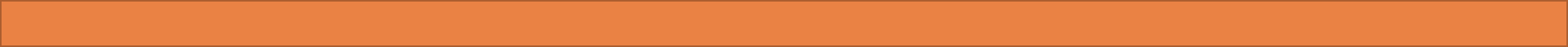 Otyłość wtórna (patologiczna) wynika ze schorzeń endokrynologicznych, układu nerwowego, wad genetycznych lub jest skutkiem przewlekłego leczenia. Oto niektóre przyczyny otyłości wtórnej:
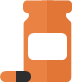 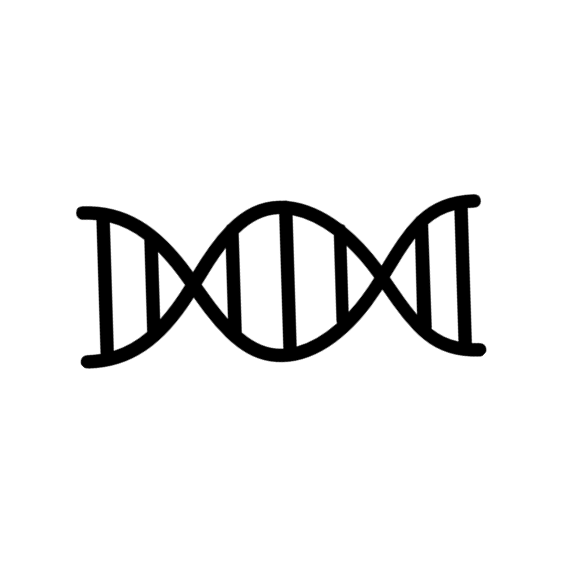 choroby układu nerwowego
choroby układu wewnątrzwydzielniczego
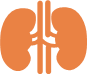 mózgowe porażenie dziecięce (może przebiegać również z wyniszczeniem), rdzeniowy zanik mięśni, guzy ośrodkowego układu nerwowego, stan po zapaleniu opon mózgowych i mózgu, stan po urazach ośrodkowego układu nerwowego
.
zespoły genetyczne i chromosomalne
przewlekłe stosowanie leków
choroba Cushinga, niedoczynność tarczycy, niedoczynność przytarczyc, niedobór hormonu wzrostu, hyperinsulinizm, zaburzenia okresu pokwitania, przekwitania i ciąży
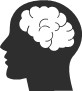 zespół Downa, zespół Turnera, zespół Klinefeltera, rzadkie zespoły genetyczne, choroby spichrzeniowe
steroidów, leków przeciwpadaczkowych, leków psychotropowych i uspokajających
Podział patogenetyczny wyodrębnia otyłość regulacyjną, w której pod wpływem różnych czynników, np. psychicznych, hormonalnych, ekonomicznych, zostaje zaburzony prawidłowy mechanizm głodu i sytości, a tym samym przyjmowania pokarmów. W otyłości metabolicznej podstawową przyczyną przyrostu tkanki tłuszczowej jest wrodzone lub nabyte zaburzenie przemian węglowodanów lub lipidów.
Klasyfikacja otyłości na podstawie wartości BMI
Wskaźnik BMI (Body Mass Index) 
oblicza się według wzoru:
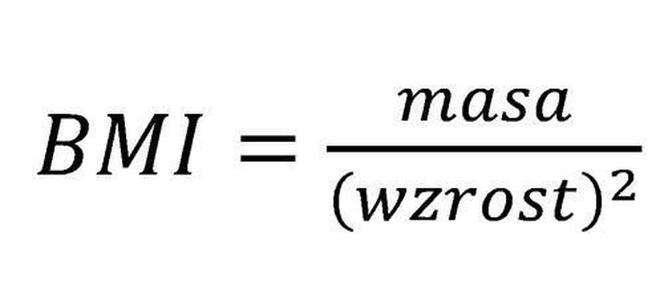 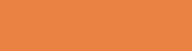 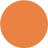 Do oceny stopnia otyłości oraz przedstawienia rozkładu danych antropometrycznych wykorzystuje się: siatki centylowe i tzw. wskaźnik masy ciała BMI. Pediatrzy rzadziej posługują się fałdomierzami, które służą do oceny grubości tkanki podskórnej.
Aktywność
fizyczna
01
Hipokrates, wielki grecki filozof i lekarz, twierdził, że najważniejsze znaczenie dla zdrowia ma odpowiednia dieta w połączeniu z ćwiczeniami fizycznymi. Te dwa elementy, również w czasach współczesnych, są podstawą zachowania zdrowia. Według Światowej Organizacji Zdrowia (WHO) jednym z najważniejszych czynników wpływających na stan zdrowia jest zdrowy styl życia, w którym kluczową rolę pełni aktywność fizyczna.
Każdy rodzaj aktywności fizycznej jest lepszy niż jej brak.
02
Należy dostosować wysiłek fizyczny do  poziomu wydolności, stopnia otyłości i stanu zdrowia dziecka.
03
Doboru ćwiczeń dla każdego dziecka z otyłością powinien dokonać fizjoterapeuta, uwzględniając dodatkowo zajęcia o charakterze korekcyjnym dla tych dzieci, u których równocześnie z otyłością występują nabyte wady postawy.
Wybór rodzaju aktywności fizycznej dla dzieci otyłych powinien przebiegać według określonych zasad.
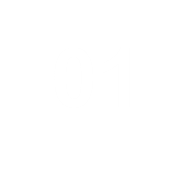 W jaki sposób wybrać odpowiednie zajęcia ruchowe dla dzieci?
01
Zajęcia muszą sprawiać przyjemność i być przez dziecko akceptowane. Wybieramy takie dyscypliny sportowe, które dziecko najchętniej podejmuje w sposób spontaniczny i naturalny. Jeżeli lubi jazdę na rowerze – wybieramy rower, jeżeli lubi pływać – wybieramy pływanie.
05
Zajęcia ruchowe należy dobierać pod kątem wieku dziecka  i możliwości udziału w grupie rówieśników lub rodziny.
04
Należy zasięgnąć porady u specjalistów w celu kontroli postępów usprawniania ruchowego i modyfikacji programu. Z pomocą przyjść tu mogą lekarz, fizjoterapeuta, dietetyk czy psycholog.
Nie należy zmuszać dziecka do dyscyplin, których nie lubi, nawet jeśli w teorii są bardziej skuteczne w walce z otyłością.
03
02
Sport musi być dostosowany do warunków fizycznych i motorycznych dziecka. Nie proponujemy koszykówki osobom niskim lub gimnastyki artystycznej bardzo otyłym i wysokim.
Wybrana aktywność ruchowa musi spełniać kryterium skuteczności w redukcji masy ciała. Nie wszystkie konkurencje spełniają ten warunek.
Które formy aktywności fizycznej są najskuteczniejsze w leczeniu otyłości u dzieci?
W każdym wieku należy korzystać z gimnastyki ogólnorozwojowej, sportowej, artystycznej, elementów akrobatyki, a także zajęć w wodzie, jak nauka pływania, aquafitness, pływanie dystansowe czy zabawy w wodzie połączone z pływaniem i nurkowaniem.
Instytut Matki i Dziecka w leczeniu dziecka otyłego najbardziej poleca tak zwane ćwiczenia lokomocyjne, takie jak wycieczki piesze, górskie, po lesie, brzegiem morza, marsze, spacery, wędrówki oraz biegi długo i średniodystansowe, marszobiegi, biegi w terenie, pod górę, podskoki i skoki.
Dla dzieci starszych polecane są aktywności w terenie: wspinaczka, wioślarstwo i kajakarstwo, windsurfing, jeździectwo, kolarstwo górskie i przełajowe.
Dla chłopców zalecane są sporty walki: judo, zapasy, taekwondo czy karate.

Zarówno dla dziewcząt, jak i dla chłopców przydatne w odchudzaniu są wszelkiego rodzaju gry sportowe: piłka nożna, siatkowa, ręczna, koszykowa, wodna, hokej, rugby, tenis ziemny i stołowy, kometka czy ringo. Młodzież może uczestniczyć w zajęciach na siłowni, korzystając z atlasu, ławeczek, trenażerów (suche wiosła, suche narty, rower stacjonarny, bieżnia elektryczna) oraz stosując elementy kulturystyki, stretchingu, ćwiczeń ze skakanką czy hula hop.
Dziewczęta lubią tańczyć i to należy wykorzystać w propozycjach zajęć odchudzających. Zumba, salsa, disco, aerobik, fitness, balet czy ćwiczenia rytmiczno-muzyczne również doskonale się sprawdzają jako formy terapii.
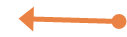 Do rekomendowanych ćwiczeń zaliczamy zajęcia takie jak: jazda na nartach, łyżwach, wrotkach, rolkach czy na rowerze.
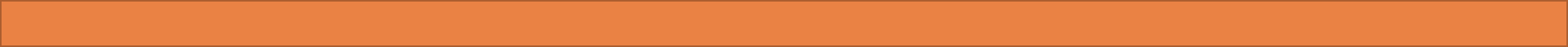 Czy dzieci i młodzież mogą ćwiczyć na siłowni?
Zajęcia na siłowni mogą być wykonywane tylko pod nadzorem trenera, wówczas mogą przynieść oczekiwane efekty w odchudzaniu.
Ćwiczenia tego typu przeznaczone są raczej dla młodzieży i osób dorosłych, a ponadto należy traktować je jako uzupełnienie zasadniczego treningu odchudzającego. Takie zajęcia jak na przykład wyciskanie sztangi, podnoszenie hantli, brzuszki, rozciąganie gum są w przypadku dzieci możliwe do wykonania w ograniczonym, raczej krótkim czasie. W leczeniu dziecka otyłego najlepiej stosować ćwiczenia długotrwałe.
Najlepiej jeżeli zajęcia takie odbywają się 2–3 razy w tygodniu, wykonywanych jest 8–10 zestawów ćwiczeń po 10–12 powtórzeń i stanowią nie więcej niż 10–15% całego treningu odchudzającego.
Źródła informacji:
01
http://wydawnictwo.pttz.org/wp-content/uploads/pelne_zeszyty/full_2007655.pdf#page=71
03
02
Otyłość u dzieci i młodzieży. 
PORADNIK                DLA  RODZICÓW
Aktywność fizyczna i jej znaczenie w kontroli masy ciała
Instytut Matki i Dziecka fundacja
ŻYWNOŚĆ. Nauka. Technologia. Jakość, 2007, s. 71-80
GRAŻYNA SIKORSKA-WIŚNIEWSKA „NADWAGA I OTYŁOŚĆ U DZIECI I MŁODZIEŻY”
Dziękuję
Beata Bielska